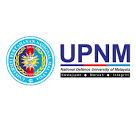 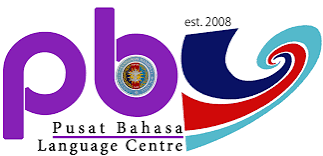 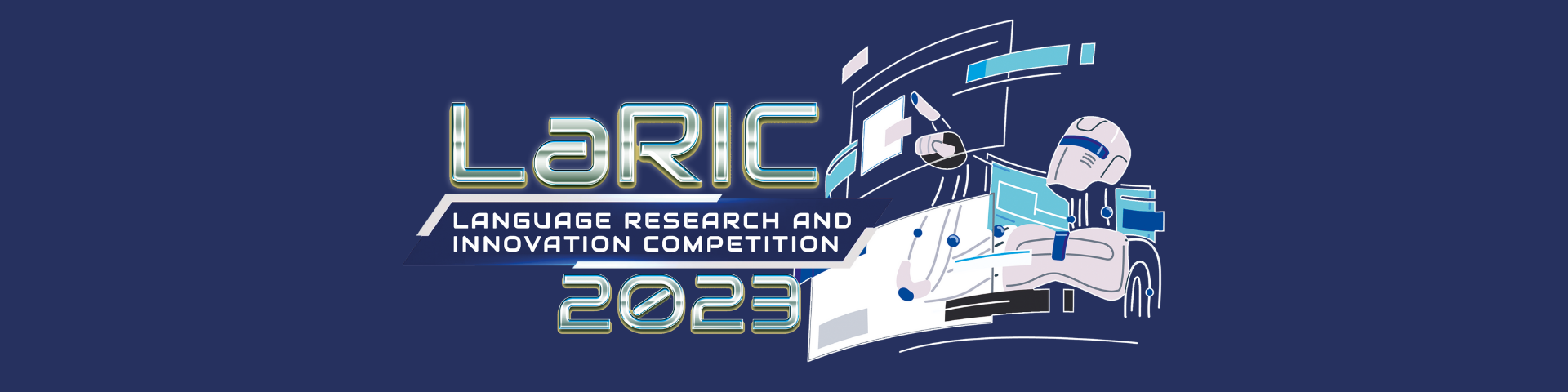 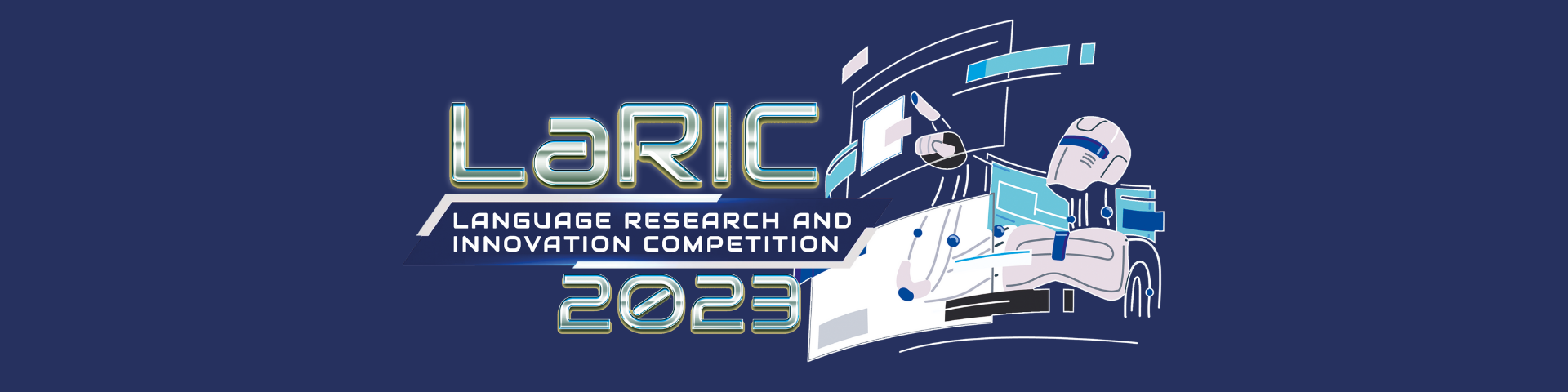 (Duplicate & apply this slide to the rest of your presentation)